You have a Story.
Diocese of Green Bay 
Education Department
You have a story.
“ It is always good to recall that that child, that youth and that adult that God puts on our path is not a glass that we must fill with content or a person to conquer. The Lord already dwells in their heart, given that he always precedes us.“

Pope Francis August 31 2010
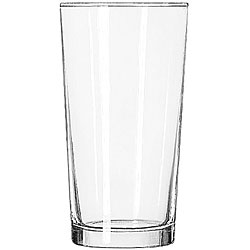 Then the disciples came and asked him, "Why do you speak to them [the crowds] in parables?"
The reason I speak to them in parables is that 'seeing they do not perceive, and hearing they do not listen, nor do they understand.' (cf. Isa 6:9-10)

With them indeed is fulfilled the prophecy of Isaiah that says: 'You will indeed listen, but never understand, and you will indeed look, but never perceive.
For this people's heart has grown dull, and their ears are hard of hearing, and they have shut their eyes; so that they might not look with their eyes, and listen with their ears, and understand with their heart and turn--and I would heal them.'
But blessed are your eyes, for they see, and your ears, for they hear.Truly I tell you, many prophets and righteous people longed to see what you see, but did not see it, and to hear what you hear, but did not hear it. 

Adapted From Matthew 13:10-17:
What to Tell.
When did you feel God closest to you as you were young? 
What was a point in your life where God spoke in the midst of your joys? 
What was a point in your life where God spoke in the midst of your challenges? 
Give a few highs and lows of your life and how God was present through those.
Sharing your Story
How do you share your story with your students? 
How do you have students share their story with each other?
How do you as a catechist share your story with your parish community? Do you tell people in your parish about the stories in Religious Education?
How do you share the story of Jesus?
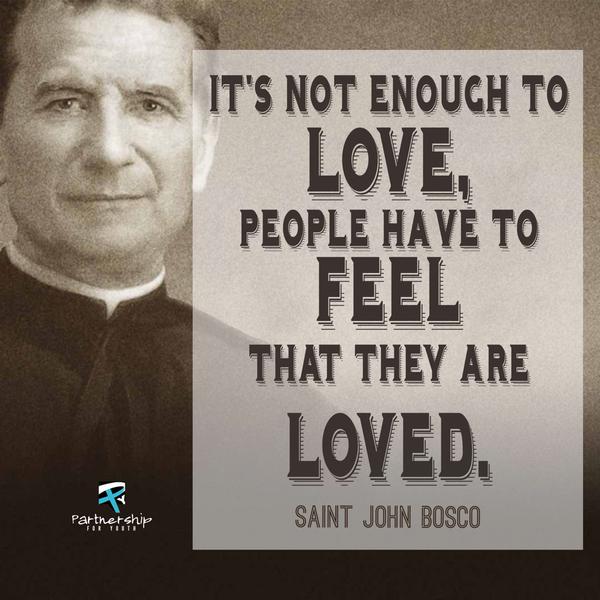